Utility Maximization
 and Choice
1
© 2012 Cengage Learning. All Rights Reserved. May not be copied, scanned, or duplicated, in whole or in part, except for use as permitted in a license distributed with a certain product or service or otherwise on a password-protected website for classroom use.
The Plan
Utility maximization (☞ Marshallian demand)
Two-good case
N-good case
Indirect utility function
Expenditure minimization  (☞ Hicksian demand)
Expenditure function
2
© 2012 Cengage Learning. All Rights Reserved. May not be copied, scanned, or duplicated, in whole or in part, except for use as permitted in a license distributed with a certain product or service or otherwise on a password-protected website for classroom use.
Utility Maximization (principle)
Optimization principle, Utility maximization
Main behavioral model

People act so as to maximize utility, constraint: fixed amount of income to spend
An individual will buy those quantities of goods 
that exhaust his or her total income (monotonicity!)
for which the MRS is equal to the rate at which the goods can be traded one for the other in the marketplace (maximization!)
 MRS (of x for y) = (px/py)
3
© 2012 Cengage Learning. All Rights Reserved. May not be copied, scanned, or duplicated, in whole or in part, except for use as permitted in a license distributed with a certain product or service or otherwise on a password-protected website for classroom use.
The Two-Good Case
Individual chooses among 2 goods
Budget: I dollars to allocate between good x and good y
 px - price of good x 
 py - price of good y
Budget constraint: pxx + pyy ≤ I 
Slope = -px/py
If all of I is spent on good x, buy I/px units of good x

Query: 	How many units if all I is spent on good y?		What are the exogenous/endogenous vars?
4
© 2012 Cengage Learning. All Rights Reserved. May not be copied, scanned, or duplicated, in whole or in part, except for use as permitted in a license distributed with a certain product or service or otherwise on a password-protected website for classroom use.
4.1
I=pxx+pyy
The Individual’s Budget Constraint for Two Goods
Quantity of y
Quantity of x
Those combinations of x and y that the individual can afford are shown in the shaded triangle. The slope of this straight-line boundary is given by –px/py.

Query. Properties of budget set
5
© 2012 Cengage Learning. All Rights Reserved. May not be copied, scanned, or duplicated, in whole or in part, except for use as permitted in a license distributed with a certain product or service or otherwise on a password-protected website for classroom use.
The Two-Good Case
First-order conditions for a maximum

Point of tangency between the budget constraint and the indifference curve:
6
© 2012 Cengage Learning. All Rights Reserved. May not be copied, scanned, or duplicated, in whole or in part, except for use as permitted in a license distributed with a certain product or service or otherwise on a password-protected website for classroom use.
4.2
I=pxx+pyy
A Graphical Demonstration of Utility Maximization
Quantity of y
B
D
A
C
y*
U3
U2
Quantity of x
U1
x*
Point C represents the highest utility level that can be reached by the individual, given the budget constraint. Therefore, the combination x*,y* is the rational way for the individual to allocate purchasing power. Only for this combination of goods will two conditions hold: All available funds will be spent, and the individual’s psychic rate of trade-off (MRS) will be equal to the rate at which the goods can be traded in the market ( px/py).
7
© 2012 Cengage Learning. All Rights Reserved. May not be copied, scanned, or duplicated, in whole or in part, except for use as permitted in a license distributed with a certain product or service or otherwise on a password-protected website for classroom use.
The Two-Good Case
The tangency rule 
Is not sufficient 
If MRS is not diminishing, we must check second-order conditions to ensure that we are at a maximum
What about points A and D in the previous figure?
Query. Is tangency rule necessary?
8
© 2012 Cengage Learning. All Rights Reserved. May not be copied, scanned, or duplicated, in whole or in part, except for use as permitted in a license distributed with a certain product or service or otherwise on a password-protected website for classroom use.
[Speaker Notes: ONLY for interior solutions, not for boundary solutions]
4.3
Example of an Indifference Curve Map for Which the Tangency Condition Does Not Ensure a Maximum
Quantity of y
B
C
A
U3
U2
U1
Quantity of x
Query. What about perfect substitutes?	          Give a graphical illustration.
9
© 2012 Cengage Learning. All Rights Reserved. May not be copied, scanned, or duplicated, in whole or in part, except for use as permitted in a license distributed with a certain product or service or otherwise on a password-protected website for classroom use.
The Two-Good Case
Corner (boundary) solutions
Individuals may maximize utility by choosing to consume only one of the goods
Query. At the optimal point, is the budget constraint flatter/steeper than the indifference curve?
Think about (x,0) respectively (0,y) being the optimal consumption bundles.

Query. Possible that Individuals may maximize utility by choosing none of the goods?
10
© 2012 Cengage Learning. All Rights Reserved. May not be copied, scanned, or duplicated, in whole or in part, except for use as permitted in a license distributed with a certain product or service or otherwise on a password-protected website for classroom use.
[Speaker Notes: Monotonicity!]
4.4
Corner (Boundary) Solution for Utility Maximization
Quantity of y
U1
U3
U2
Quantity of x
x*
With the preferences represented by this set of indifference curves, utility maximization occurs at E, where 0 amounts of good y are consumed. The first-order conditions for a maximum must be modified somewhat to accommodate this possibility.

Query. What happens when the indifference curves are everywhere flatter than px/py?
11
© 2012 Cengage Learning. All Rights Reserved. May not be copied, scanned, or duplicated, in whole or in part, except for use as permitted in a license distributed with a certain product or service or otherwise on a password-protected website for classroom use.
The n-Good Case (Lagrange method)
The individual’s objective is to maximize
utility = U(x1,x2,…,xn)
    subject to the budget constraint
I = p1x1 + p2x2 +…+ pnxn
Set up the Lagrangian:
ℒ = U(x1,x2,…,xn) + λ(I - p1x1 - p2x2 -…- pnxn)
Query. Interpret the Lagrange multiplier
12
© 2012 Cengage Learning. All Rights Reserved. May not be copied, scanned, or duplicated, in whole or in part, except for use as permitted in a license distributed with a certain product or service or otherwise on a password-protected website for classroom use.
The n-Good Case
(n+1) first-order conditions for an interior maximum
		∂ℒ/∂x1 = ∂U/∂x1 - λp1 = 0
		∂ℒ /∂x2 = ∂U/∂x2 - λp2 = 0
		…
		∂ℒ /∂xn = ∂U/∂xn - λpn = 0
		∂ℒ /∂λ= I - p1x1 - p2x2 - … - pnxn = 0
13
© 2012 Cengage Learning. All Rights Reserved. May not be copied, scanned, or duplicated, in whole or in part, except for use as permitted in a license distributed with a certain product or service or otherwise on a password-protected website for classroom use.
The n-Good Case
Implications of first-order conditions
For any two goods, xi and xj:
14
© 2012 Cengage Learning. All Rights Reserved. May not be copied, scanned, or duplicated, in whole or in part, except for use as permitted in a license distributed with a certain product or service or otherwise on a password-protected website for classroom use.
The n-Good Case
Interpreting the Lagrange multiplier
λ is the marginal utility of an extra dollar of consumption expenditure (of income)
15
© 2012 Cengage Learning. All Rights Reserved. May not be copied, scanned, or duplicated, in whole or in part, except for use as permitted in a license distributed with a certain product or service or otherwise on a password-protected website for classroom use.
The n-Good Case
16
© 2012 Cengage Learning. All Rights Reserved. May not be copied, scanned, or duplicated, in whole or in part, except for use as permitted in a license distributed with a certain product or service or otherwise on a password-protected website for classroom use.
[Speaker Notes: Lambda converts marginal utility to monetary (income) units]
The n-Good Case
Corner solutions (Kuhn-Tucker conditions)
Means that the first-order conditions must be modified:
∂ℒ/∂xi = ∂U/∂xi - λpi ≤ 0  (i = 1,…,n)
If ∂ℒ/∂xi = ∂U/∂xi - λpi < 0, then xi = 0
This means that
any good whose price exceeds its marginal value to the consumer will not be purchased
17
© 2012 Cengage Learning. All Rights Reserved. May not be copied, scanned, or duplicated, in whole or in part, except for use as permitted in a license distributed with a certain product or service or otherwise on a password-protected website for classroom use.
4.1 	Cobb–Douglas Demand Functions
Cobb-Douglas utility function:
U(x,y) = xαyβ
Setting up the Lagrangian:
ℒ = xαyβ+ λ(I - pxx - pyy)
First-order conditions:
∂ℒ/∂x = αxα-1yβ- λpx = 0
∂ℒ/∂y = βxαyβ-1 - λpy = 0
∂ℒ/∂λ= I - pxx - pyy = 0
18
© 2012 Cengage Learning. All Rights Reserved. May not be copied, scanned, or duplicated, in whole or in part, except for use as permitted in a license distributed with a certain product or service or otherwise on a password-protected website for classroom use.
4.1 	Cobb–Douglas Demand Functions
First-order conditions imply: αy/βx = px/py
If  α+ β= 1: pyy = (β/α)pxx = [(1- α)/α]pxx
Substituting into the budget constraint: 
	I = pxx + [(1- α)/α]pxx = (1/α)pxx
Solving: x*=αI/px  and y*=βI/py
The individual will allocate α percent of his income to good x and β percent of his income to good y
19
© 2012 Cengage Learning. All Rights Reserved. May not be copied, scanned, or duplicated, in whole or in part, except for use as permitted in a license distributed with a certain product or service or otherwise on a password-protected website for classroom use.
[Speaker Notes: Notice:  x = alpha/(alpha+beta) I/px; y = beta/(alpha+beta) I/py;  in general]
4.1 	Cobb–Douglas Demand Functions
Cobb-Douglas utility function
Is limited in its ability to explain actual consumption behavior
The share of income devoted to a good often changes in response to changing economic conditions
A more general functional form might be more useful
20
© 2012 Cengage Learning. All Rights Reserved. May not be copied, scanned, or duplicated, in whole or in part, except for use as permitted in a license distributed with a certain product or service or otherwise on a password-protected website for classroom use.
4.2 	CES Demand
Assume that δ= 0.5
U(x,y) = x0.5 + y0.5
Setting up the Lagrangian:
ℒ = x0.5 + y0.5 + λ(I - pxx - pyy)
First-order conditions for a maximum:
∂ℒ/∂x = 0.5x -0.5 - λpx = 0
∂ℒ/∂y = 0.5y -0.5 - λpy = 0
∂ℒ/∂λ= I - pxx - pyy = 0
21
© 2012 Cengage Learning. All Rights Reserved. May not be copied, scanned, or duplicated, in whole or in part, except for use as permitted in a license distributed with a certain product or service or otherwise on a password-protected website for classroom use.
4.2 	CES Demand
This means that: (y/x)0.5 = px/py
Substituting into the budget constraint, we can solve for the demand functions
The share of income spent on either x or y is not a constant
Depends on the ratio of the two prices 
The higher is the relative price of x, the smaller will be the share of income spent on x
22
© 2012 Cengage Learning. All Rights Reserved. May not be copied, scanned, or duplicated, in whole or in part, except for use as permitted in a license distributed with a certain product or service or otherwise on a password-protected website for classroom use.
4.2 	CES Demand
If δ= -1,
U(x,y) = -x -1 - y -1
First-order conditions imply that
y/x = (px/py)0.5
The demand functions are
23
© 2012 Cengage Learning. All Rights Reserved. May not be copied, scanned, or duplicated, in whole or in part, except for use as permitted in a license distributed with a certain product or service or otherwise on a password-protected website for classroom use.
4.2 	CES Demand
If δ= -∞, U(x,y) = Min(x,4y)
The person will choose only combinations for which x = 4y
This means that
I = pxx + pyy = pxx + py(x/4)
I = (px + 0.25py)x
The demand functions are
24
© 2012 Cengage Learning. All Rights Reserved. May not be copied, scanned, or duplicated, in whole or in part, except for use as permitted in a license distributed with a certain product or service or otherwise on a password-protected website for classroom use.
Indirect Utility Function
manipulate first-order conditions to solve for optimal  x1,x2,…,xn

Marshallian demand functions
x*1 = x1(p1,p2,…,pn,I)
x*2 = x2(p1,p2,…,pn,I)
…
x*n = xn(p1,p2,…,pn,I)
25
© 2012 Cengage Learning. All Rights Reserved. May not be copied, scanned, or duplicated, in whole or in part, except for use as permitted in a license distributed with a certain product or service or otherwise on a password-protected website for classroom use.
[Speaker Notes: All of the cases before are specific examples of Marshallian demand functions]
Indirect Utility Function
We can use the optimal values of the x’s to find the indirect utility function
maximum utility = U[x*1(p1,p2,…,pn,I), x*2(p1,p2,…,pn,I),…,x*n(p1,p2,…,pn,I)] = 
= V(p1,p2,…,pn,I)
The optimal level of utility will depend indirectly on prices and income
Indirect utility is a function of prices and incomeQuery. Find important properties of V(p,I)
26
© 2012 Cengage Learning. All Rights Reserved. May not be copied, scanned, or duplicated, in whole or in part, except for use as permitted in a license distributed with a certain product or service or otherwise on a password-protected website for classroom use.
[Speaker Notes: indirectly … thus, indirect utility function]
The Lump Sum Principle
Taxes on an individual’s general purchasing power 
Are superior to taxes on a specific good
An income tax allows the individual to decide freely how to allocate remaining income
A tax on a specific good will reduce an individual’s purchasing power and distort his choices
Lump sum tax does not distort any relative prices 
Distortionary taxes lower indirect utility by more!
27
© 2012 Cengage Learning. All Rights Reserved. May not be copied, scanned, or duplicated, in whole or in part, except for use as permitted in a license distributed with a certain product or service or otherwise on a password-protected website for classroom use.
4.5
The Lump Sum Principle of Taxation
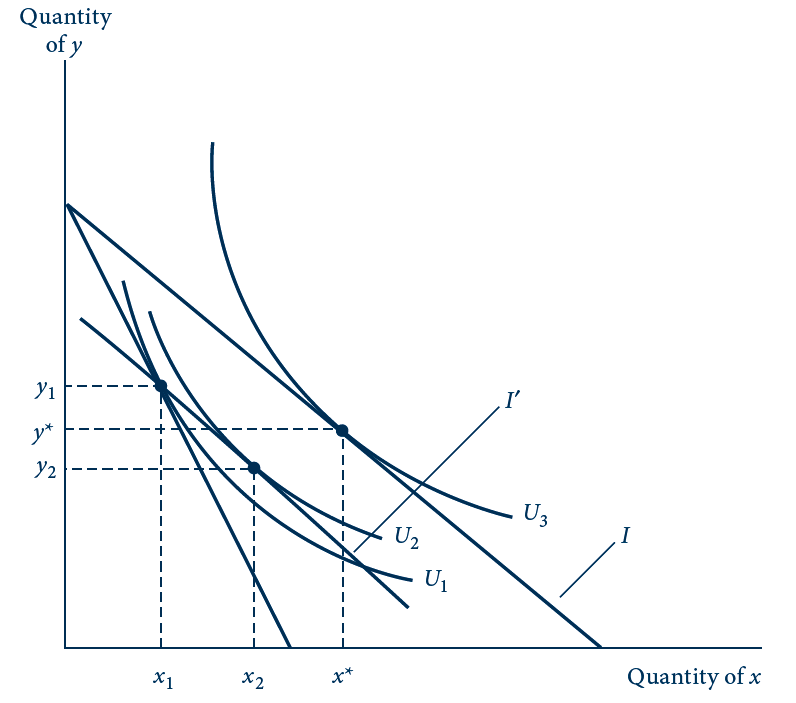 A tax on good x would shift the utility-maximizing choice from x*, y* to x1, y1. An income tax that collected the same amount would shift the budget constraint to I’. Utility would be higher (U2) with the income tax than with the tax on x alone (U1).
28
© 2012 Cengage Learning. All Rights Reserved. May not be copied, scanned, or duplicated, in whole or in part, except for use as permitted in a license distributed with a certain product or service or otherwise on a password-protected website for classroom use.
4.3 Indirect Utility
Cobb-Douglas utility function
With α= β= 0.5 
		 x*=I/2px and y*=I/2py

The indirect utility function
29
© 2012 Cengage Learning. All Rights Reserved. May not be copied, scanned, or duplicated, in whole or in part, except for use as permitted in a license distributed with a certain product or service or otherwise on a password-protected website for classroom use.
4.3 Indirect Utility and the Lump Sum Principle
Fixed proportions
		 x*=I/[px + 0.25py] and y*=I/[4px+py]

The indirect utility function                           I
30
© 2012 Cengage Learning. All Rights Reserved. May not be copied, scanned, or duplicated, in whole or in part, except for use as permitted in a license distributed with a certain product or service or otherwise on a password-protected website for classroom use.
4.3 Indirect Utility and the Lump Sum Principle
The lump sum principle
Let I = 8, px = 1, py = 4
Commodity tax changes px to (px + tx)
Income tax changes I to (I – t)
Cobb-Douglas
If a tax of tx=$1 was imposed on good x
The individual will purchase x* = 2
Indirect utility will fall from 2 to 1.41

An equal-revenue lump sum tax will reduce income to $6 (t=2)
Indirect utility will fall from 2 to 1.5
31
© 2012 Cengage Learning. All Rights Reserved. May not be copied, scanned, or duplicated, in whole or in part, except for use as permitted in a license distributed with a certain product or service or otherwise on a password-protected website for classroom use.
4.3 Indirect Utility and the Lump Sum Principle
The lump sum principle with fixed-proportions
If a tax of $1 was imposed on good x
Indirect utility will fall from 4 to 8/3
An equal-revenue tax will reduce income to $16/3
Indirect utility will fall from 4 to 8/3

Since preferences are rigid, the tax on x does not distort choices
32
© 2012 Cengage Learning. All Rights Reserved. May not be copied, scanned, or duplicated, in whole or in part, except for use as permitted in a license distributed with a certain product or service or otherwise on a password-protected website for classroom use.
Expenditure Minimization
Utility maximization problem (UMP)
Dual problem: EMP (expenditure minimization problem)

Allocate income to achieve a given level of utility with the minimal expenditure
The goal and the constraint have been reversed
33
© 2012 Cengage Learning. All Rights Reserved. May not be copied, scanned, or duplicated, in whole or in part, except for use as permitted in a license distributed with a certain product or service or otherwise on a password-protected website for classroom use.
4.6
E2
E3
E1
The Dual Expenditure-Minimization Problem
Quantity of y
A
y*
U2
Quantity of x
x*
B
C
The dual of the utility-maximization problem is to attain a given utility level (U2) with minimal expenditures. An expenditure level of E1 does not permit U2 to be reached, whereas E3 provides more spending power than is strictly necessary. With expenditure E2, this person can just reach U2 by consuming x and y.
34
© 2012 Cengage Learning. All Rights Reserved. May not be copied, scanned, or duplicated, in whole or in part, except for use as permitted in a license distributed with a certain product or service or otherwise on a password-protected website for classroom use.
Expenditure Minimization
UMP
Objective function: utility function
Constraint: income 
Domain (opportunity/choice set): budget set
Solution: Marshallian demand function
Dual EMP
Objective function: total expenditures
Constraint: utility
Domain (opportunity/choice set): upper level sets (at least as good sets in the consumption set)
Solution: Hicksian demand functions
35
© 2012 Cengage Learning. All Rights Reserved. May not be copied, scanned, or duplicated, in whole or in part, except for use as permitted in a license distributed with a certain product or service or otherwise on a password-protected website for classroom use.
Expenditure Minimization
The individual’s problem is to choose x1,x2,…,xn to minimize
total expenditures = E = p1x1 + p2x2 +…+ pnxn
   subject to the constraint
utility = Ū = U(x1,x2,…,xn)
The optimal amounts of x1,x2,…,xn (Hicksian demand functions) will depend on the prices of the goods and the required utility level
36
© 2012 Cengage Learning. All Rights Reserved. May not be copied, scanned, or duplicated, in whole or in part, except for use as permitted in a license distributed with a certain product or service or otherwise on a password-protected website for classroom use.
Expenditure Minimization
Solution:Hicksian demand functions xi(p1,p2,…,pn,U)
Expenditure function 
E(p1,p2,…,pn,U) = 
	= p1 x1(p1,p2,…,pn,U)+ p2 x2(p1,p2,…,pn,U)+….
Minimal expenditure to achieve utility level U
Query. What are endogenous and exogenous variables in the EMP?
37
© 2012 Cengage Learning. All Rights Reserved. May not be copied, scanned, or duplicated, in whole or in part, except for use as permitted in a license distributed with a certain product or service or otherwise on a password-protected website for classroom use.
Expenditure Minimization
The expenditure function and the indirect utility function 
Are inversely related
Both depend on market prices 
But involve different constraints

Query. Identify the constraints of the UMP and EMP respectively.
38
© 2012 Cengage Learning. All Rights Reserved. May not be copied, scanned, or duplicated, in whole or in part, except for use as permitted in a license distributed with a certain product or service or otherwise on a password-protected website for classroom use.
4.4 	Two Expenditure Functions
Cobb-Douglas 
The indirect utility function in the two-good case:
If we interchange the role of utility and income (expenditure), we will have the expenditure function
		E(px,py,U) = 2px0.5py0.5U
39
© 2012 Cengage Learning. All Rights Reserved. May not be copied, scanned, or duplicated, in whole or in part, except for use as permitted in a license distributed with a certain product or service or otherwise on a password-protected website for classroom use.
4.4 	Two Expenditure Functions
Fixed-proportions case
The indirect utility function:
If we interchange the role of utility and income (expenditure), we will have the expenditure function
		E(px,py,U) = (px + 0.25py)U
40
© 2012 Cengage Learning. All Rights Reserved. May not be copied, scanned, or duplicated, in whole or in part, except for use as permitted in a license distributed with a certain product or service or otherwise on a password-protected website for classroom use.
Properties of Expenditure Functions
Homogeneity
A doubling of all prices will precisely double the value of required expenditures
Homogeneous of degree one in prices
Nondecreasing in prices
∂E/∂pi ≥0 for every good
Concave in prices 
Functions that always lie below tangents to them
41
© 2012 Cengage Learning. All Rights Reserved. May not be copied, scanned, or duplicated, in whole or in part, except for use as permitted in a license distributed with a certain product or service or otherwise on a password-protected website for classroom use.
4.7
Epseudo
E(p1,…)
E(p*1,…)
p*1
Expenditure Functions Are Concave in Prices
E(p1,…)
At p1 this person spends E(p1* , . . .). If he or she continues to buy the same set of goods as p1 changes, then expenditures would be given by Epseudo. Because his or her consumption patterns will likely change as p1 changes, actual expenditures will be less than this.
p1
42
© 2012 Cengage Learning. All Rights Reserved. May not be copied, scanned, or duplicated, in whole or in part, except for use as permitted in a license distributed with a certain product or service or otherwise on a password-protected website for classroom use.
EMP and UMP
Solutions to the UMP and the EMP
Marshallian demand functions xi(p1, p2,…,pn, I)
Hicksian demand functions xi(p1, p2,…,pn, U)
Query. 
What exactly do Hicksian demand functions identify? 
What exactly do Marshallien demand functions identify?
Relate  xi(p1, p2,…,pn, U) to xi(p1, p2,…,pn, I)
43
© 2012 Cengage Learning. All Rights Reserved. May not be copied, scanned, or duplicated, in whole or in part, except for use as permitted in a license distributed with a certain product or service or otherwise on a password-protected website for classroom use.
Budget Shares
Engel’s law 
Fraction of income spent on food decreases as income increases
Budget shares, si=pixi / I
Recent budget share data
Engel’s law is clearly visible
Cobb–Douglas utility function 
Is not useful for detailed empirical studies of household behavior
44
© 2012 Cengage Learning. All Rights Reserved. May not be copied, scanned, or duplicated, in whole or in part, except for use as permitted in a license distributed with a certain product or service or otherwise on a password-protected website for classroom use.
E4.1
Budget shares of U.S. households, 2008
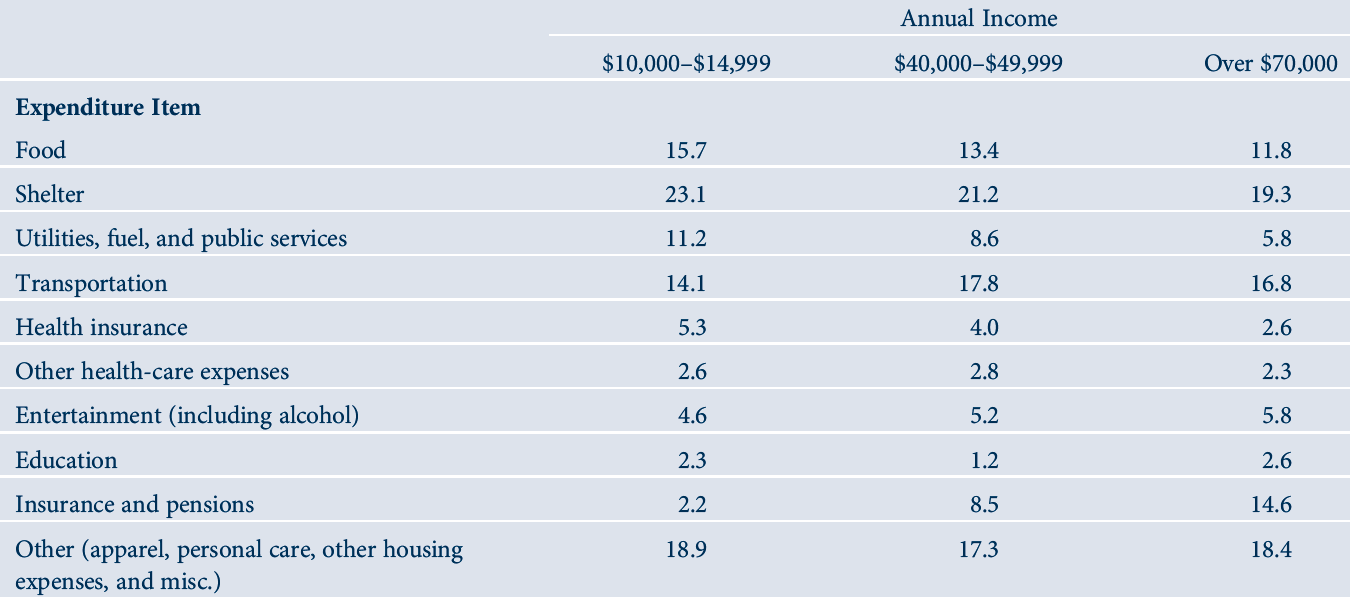 45
© 2012 Cengage Learning. All Rights Reserved. May not be copied, scanned, or duplicated, in whole or in part, except for use as permitted in a license distributed with a certain product or service or otherwise on a password-protected website for classroom use.
Linear expenditure system
Generalization of the Cobb–Douglas function
Incorporates the idea that certain minimal amounts of each good must be bought by an individual (x0, y0)
U(x,y)=(x-x0)α(y-y0)β
For x ≥ x0 and y ≥ y0, 
Where α+β=1
46
© 2012 Cengage Learning. All Rights Reserved. May not be copied, scanned, or duplicated, in whole or in part, except for use as permitted in a license distributed with a certain product or service or otherwise on a password-protected website for classroom use.
Linear expenditure system
Supernumerary income (I*)
Amount of purchasing power remaining after purchasing the minimum bundle
I*=I-pxx0-pyy0 
The demand functions are:
 x = (pxx0+αI*)/px and y = (pyy0+βI*)/py 
The share equations:
 sx= α+(βpxx0-αpyy0)/I     
 sx= β+(αpyy0 -βpxx0)/I
Not homothetic
47
© 2012 Cengage Learning. All Rights Reserved. May not be copied, scanned, or duplicated, in whole or in part, except for use as permitted in a license distributed with a certain product or service or otherwise on a password-protected website for classroom use.
CES utility
CES utility function
Budget shares:
 sx=1/[1+(py/px)K]  and  sy=1/[1+(px/py)K]
Where K = δ/(δ-1)
Homothetic
48
© 2012 Cengage Learning. All Rights Reserved. May not be copied, scanned, or duplicated, in whole or in part, except for use as permitted in a license distributed with a certain product or service or otherwise on a password-protected website for classroom use.
The almost ideal demand system
Expenditure functions
Logarithmic differentiation
49
© 2012 Cengage Learning. All Rights Reserved. May not be copied, scanned, or duplicated, in whole or in part, except for use as permitted in a license distributed with a certain product or service or otherwise on a password-protected website for classroom use.
The almost ideal demand system
Almost ideal demand system
Expenditure function
Almost ideal demand system
Expenditure function 
Homogeneous of degree one in the prices 
 a1+a2=1, b1+b2=0, and c1+c2=0
50
© 2012 Cengage Learning. All Rights Reserved. May not be copied, scanned, or duplicated, in whole or in part, except for use as permitted in a license distributed with a certain product or service or otherwise on a password-protected website for classroom use.
The almost ideal demand system
51
© 2012 Cengage Learning. All Rights Reserved. May not be copied, scanned, or duplicated, in whole or in part, except for use as permitted in a license distributed with a certain product or service or otherwise on a password-protected website for classroom use.